Solution to Question 3
Amr El Rafey
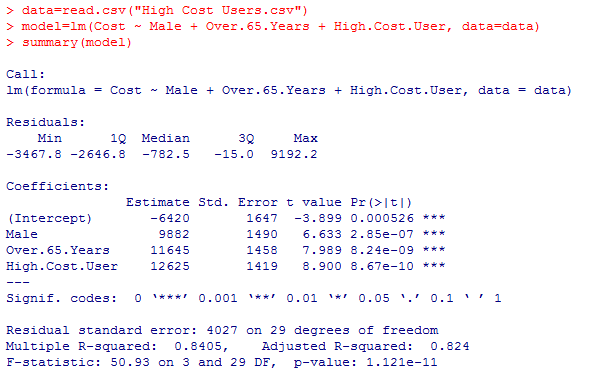